Toward Timeout-less Transport in Commodity Datacenter Networks
Hwijoon Lim (KAIST), Wei Bai (Microsoft Research), Yibo Zhu (ByteDance), Youngmok Jung (KAIST), Dongsu Han (KAIST)
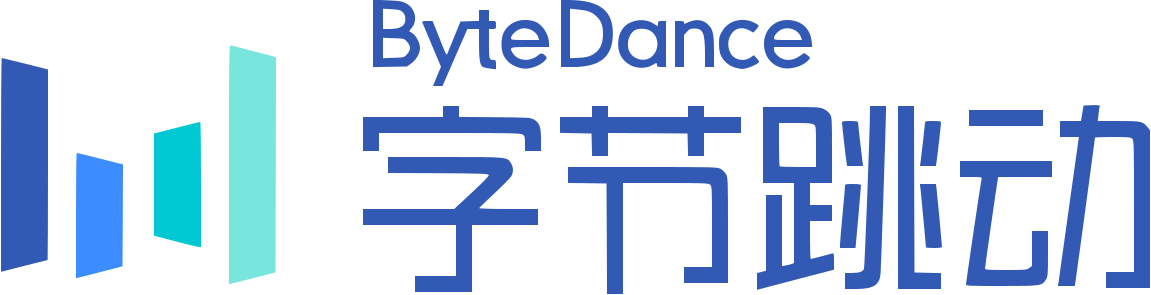 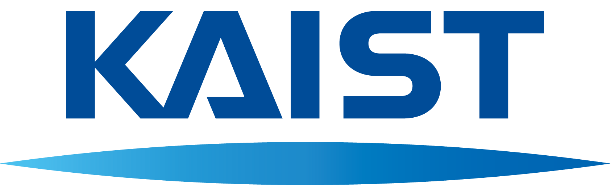 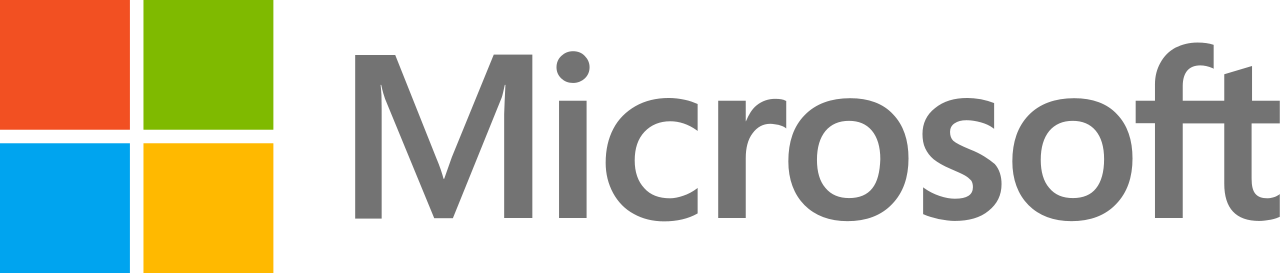 Packet Drops in Datacenter Networks
In datacenter networks, we still suffer from packet drops.
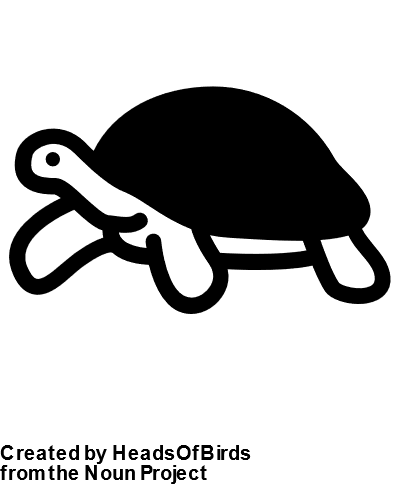 Utilization
Shallow Buffer
5.12kB per port per Gbps*
* Bai et al (2017) ** Zhang et al (2017)
Some packet drops cannot be detected in a timely manner.
tree structure by SBTS from the Noun Project
Graph by Wuppdidu from the Noun Project
tortoise by HeadsOfBirds from the Noun Project
Impact of Timeouts
RTO
(Retransmission Timeout)
RTT
(Round Trip Time)
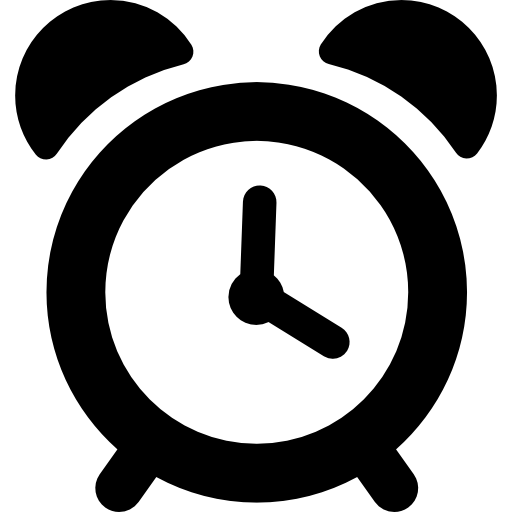 >>
Few ms
Sender
Receiver
#1
#2
ACK
< 100 us
Data packet
ACK
#3
ACK packet
Packet drop
> 4 ms
…
Timeout
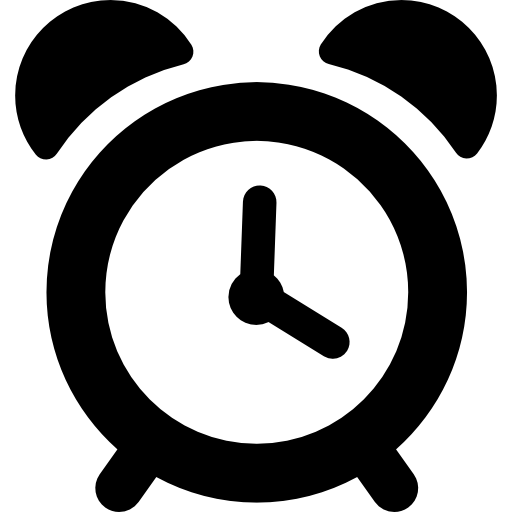 #3
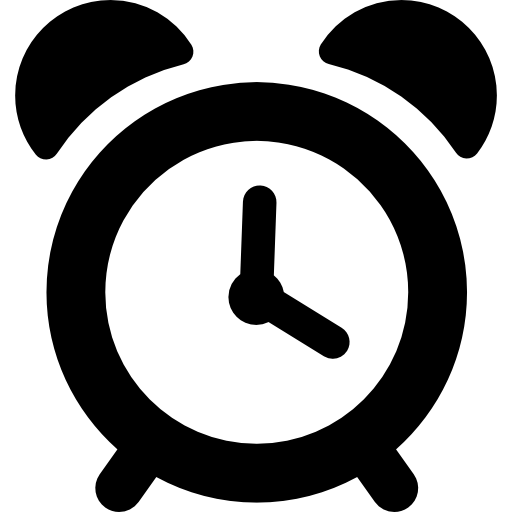 ACK
Can we use aggressive timeouts?
RTOmin
RTOmin
CDF
CDF
* Vijay Vasudevan et al (2009)
Foreground Incast Flows
Background Flows
Reducing RTOmin may not be enough because RTT variation is very large.
Can we use aggressive timeouts?
Can we use aggressive static timeout (fixed RTO)?
ms
ms
Million
2.1x
May cause undesirable interactions with network diagnosis*
51x
# of Timeouts
Background
Average FCT
Foreground
99%-ile FCT
* Azrani et al (2016)
Aggressive RTO degrades throughput due to spurious retransmissions.
Existing Solutions to Mitigate Side Effect of Loss
Novel Switch Support
NDP [SIGCOMM '17]
CP (Cut Payload) [NSDI ’14]
FastLane [SoCC ’15]
Switch ASIC modification
Improve Loss Recovery
Lossless Network
TLP (Tail Loss Probe) [SIGCOMM '13]
IRN (Improved RoCE NIC)[SIGCOMM '18]
PFC (Priority-based Flow Control)
Many Side effects
Protocol specific, Ineffective
Existing Solutions to Mitigate Side Effect of Loss
Novel Switch Support
NDP [SIGCOMM '17]
CP (Cut Payload) [NSDI ’14]
FastLane [SoCC ’15]
Can we minimize the impact of packet lossin a general and deployment-friendly way?
Switch ASIC modification
Improve Loss Recovery
Lossless Network
TLP (Tail Loss Probe) [SIGCOMM '13]
IRN (Improved RoCE NIC)[SIGCOMM '18]
PFC (Priority-based Flow Control)
Many Side effects
Protocol specific, Ineffective
Existing Solutions to Mitigate Side Effect of Loss
Can we minimize the impact of packet lossin a general and deployment-friendly way?
Novel Switch Support
NDP [SIGCOMM '17]
CP (Cut Payload) [NSDI ’14]
FastLane [SoCC ’15]
Switch ASIC modification
Improve Loss Recovery
Lossless Network
TLT(TimeoutLess Transport)
TLP (Tail Loss Probe) [SIGCOMM '13]
IRN (Improved RoCE NIC)[SIGCOMM '18]
PFC (Priority-based Flow Control)
Building block for various transport protocols
Readily deployable using commodity switches
Many Side effects
Protocol specific, Ineffective
TLT: Key Observation
Not all packet drops have the same impact!
Sender
Receiver
Sender
Receiver
#1
#1
ACK 2
#2
#2
ACK 2
Data packet
ACK 3
#3
#3
ACK packet
ACK 2
Packet drop
#2
…
Timeout
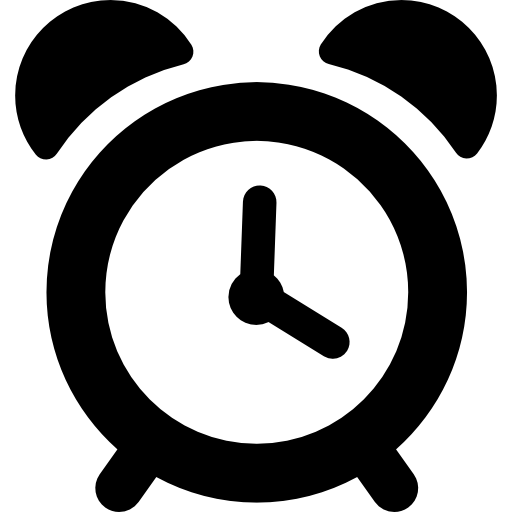 ACK 4
#3
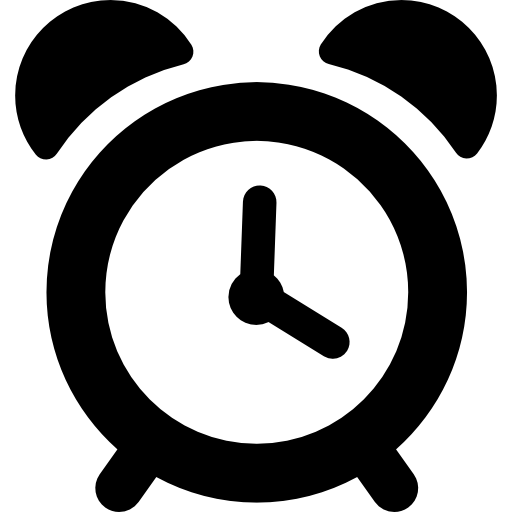 ACK 4
Timeout
No Timeout
TLT Design
TLT Design Overview
(1) Important Packet Selection at Hosts
Sender
Receiver
Switch
Important Packet
Unimportant Packet
We mark some packets as important and keep them lossless inside the network.
TLT Design Overview
(2) Selective Dropping at Switches
Sender
Threshold = 5
Switch
Receiver
Important Packet
Unimportant Packet
Important packets remain lossless inside the network.
TLT: Key Challenges
Which packet should be marked as important?
Which packet loss may trigger timeout?
# of important packets should be minimal
How to selectively drop the unimportant packet?
Queue separation would cause severe out-of-order problem.
How can we differentiate unimportant packet inside the same queue?
TLT Design: Important Packet Selection at Hosts
Window-based Transport
Example: TCP, DCTCP, HPCC, IRN
Control the number of inflight packets under the window limit
ACK triggers new packet transmission
Rate-based Transport
Example: RDMA (DCQCN)
Control how fast the packet is injected to the network
Timer triggers new packet transmission
TLT Design: Important Packet Selection at Hosts
Common Rule: Mark all control packets important
Sender
Receiver
Sender
Receiver
#1
#1
ACK
ACK
#2
#2
ACK
ACK
…
#2
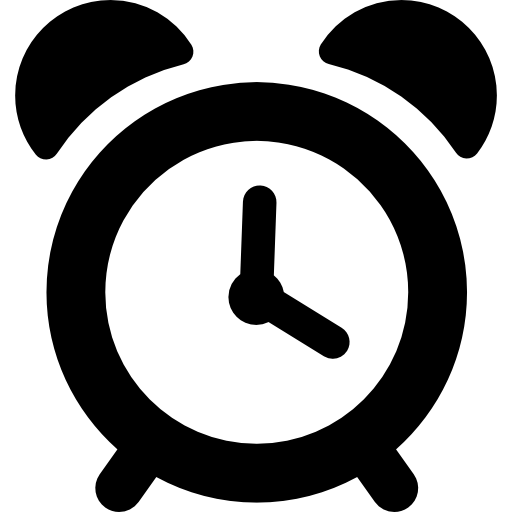 ACK
ACK Loss
TLT Design: Important Packet Selection at Hosts
Window-based Transport
Example: TCP, DCTCP, HPCC, IRN
Control the number of inflight packets under the window limit
ACK triggers new packet transmission
Rate-based Transport
Example: RDMA (DCQCN)
Control how fast the packet is injected to the network
Timer triggers new packet transmission
Challenge of Window-based Transport
Maintaining self-clocking is critical
Sender
Receiver
#1
#2
ACK
ACK
#3
Data packet
ACK packet
Packet drop
…
#3
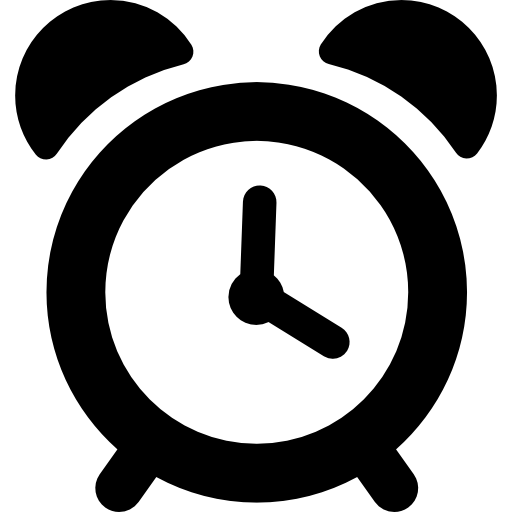 Timeout
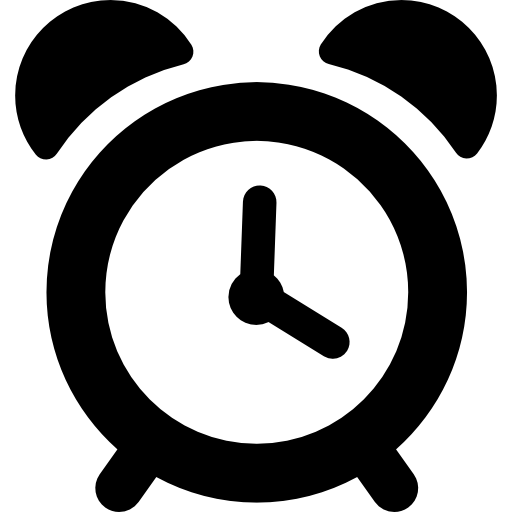 ACK
Key Idea of Important Packet Selection (Window-based)
Always keep one in-flight important data packet
Sender
Receiver
Important Data
Data packet (Unimportant)
Important Echo
Data packet  (Important Data)
Important Data
ACK packet
ACK packet (Important Echo)
Important Echo
Lossless
Important Data Packet Preserves Self-clocking
Guaranteed fast loss detection
Sender
Receiver
#1
Important Data
#2
ACK
Can’t tell whether unimportant data packet is lost yet
Important Echo
#3
Important Data Packet Preserves Self-clocking
Guaranteed fast loss detection
Sender
Receiver
#1
Important Data
#2
ACK
Important Echo
#3
Important Data
#4
Guaranteed timely loss detection
ACK
Important Echo
Important Data Packet Preserves Self-clocking
Guaranteed fast loss detection
Sender
Receiver
Important Data
Can tell whether lost
ACK
Important Echo
Important Data
ACK
Important Echo
Important Echo is a reliable indicator for loss detection.
Preserving one in-flight important data packet
What if the base transport does not allow further transmission when the sender receives an important echo?
Sender
Receiver
Important Data
Important Echo
Not enough windowor no new data
Failed to preserve one in-flight important data packet
To keep important ACK-clocking, retransmit a part of packet by marking as important.
Preserving one in-flight important data packet
Retransmit packet proactively (unACKed and previously sent as unimportant)
Sender
Receiver
#1
#2
Important Data
Important Echo
Retransmit
#2
Adaptively change the size of retransmitted packet to minimize impact
TLT Design: Important Packet Selection at Hosts
Window-based Transport
Example: TCP, DCTCP, HPCC, IRN
Control the number of inflight packets under the window limit
ACK triggers new packet transmission
Rate-based Transport
Example: RDMA (DCQCN)
Control how fast the packet is injected to the network
Timer triggers new packet transmission
Challenge of Rate-based Transport
No ACK-clocking on rate-based transport. Timeout only happens …
Sender
Receiver
Sender
Receiver
…
…
#10
#97
ACK
ACK
#11
#98
ACK
#12
NACK 10
#99
ACK
NACK 10
(Retx.) #10
(Retx.) #11
NACK 10
(Retx.) #12
NACK 10
…
#99
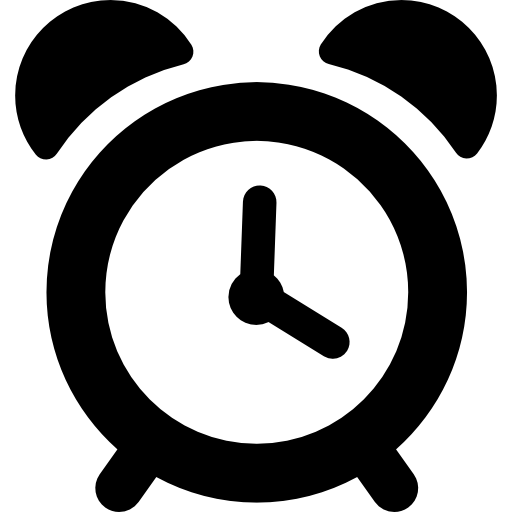 …
…
…
ACK
#10
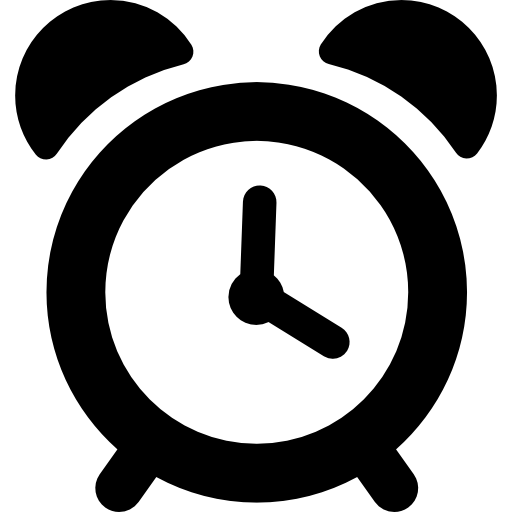 First retransmitted sequence gets lost
At the end of the message
Key Idea of Important Packet Selection (Rate-based)
1. Mark the last packet of the flow as important
Sender
Receiver
Sender
Receiver
…
…
#97
#97
ACK
ACK
#98
#98
ACK
ACK
#99
#99
NACK
#98
…
#99
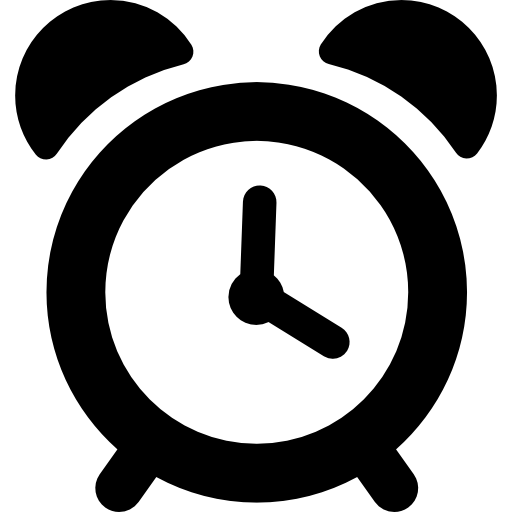 ACK
ACK
(Optional) can mark every N packet as important for timely loss detection
Important Packet Selection at Hosts (Rate-based)
2. Mark the first packet during the retransmission as important
Sender
Receiver
Sender
Receiver
…
…
#10
#10
ACK
ACK
#11
#11
#12
#12
NACK 10
NACK
NACK 10
NACK
(Retx.) #10
(Retx.) #10
ACK
(Retx.) #11
(Retx.) #11
NACK 10
ACK
(Retx.) #12
(Retx.) #12
NACK 10
ACK
…
…
…
…
…
…
#10
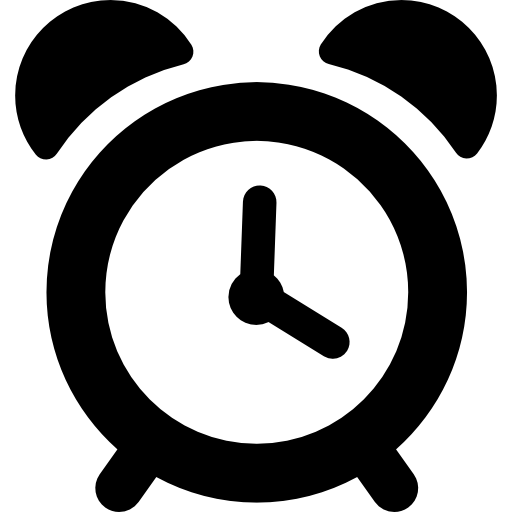 TLT Design: Selective Dropping at Switches
Limit the queue buildup of unimportant packets by color-aware dropping
Red Threshold = 3
Switch Egress Queue
Packet Ingress
Proactive Drop
ACL Table
Choosing Color-aware Dropping Threshold
Threshold should be ≥ max queue length of steady state for the base transport
DCTCP
DCQCN
QueueLength
QueueLength
Time
Time
Evaluation
Evaluation Setup
Testbed Setup
Implement prototype of TLT on Mellanox Messaging Accelerator (VMA)
9 hosts with 40Gbps NIC connected to a single switch (Broadcom Tomahawk)
Microbenchmark + Evaluate application performance (TCP, DCTCP)

Simulation Setup
Simulated TCP, DCTCP, DCQCN, IRN, HPCC on NS-3 
96-host leaf-spine topology (40Gbps Link Capacity) 
Evaluate realistic workloads (web search)
Testbed Experiments – Incast
Linux Kernel
VMA
VMA + 200us RTOmin
VMA+TLT
CDF of FCT for DCTCP flows
Tail FCT of DCTCP
TLT reduces tail FCTs up to 97.2% by effectively eliminating timeouts.
Testbed Experiments – Application Performance
DCTCP
DCTCP+TLT
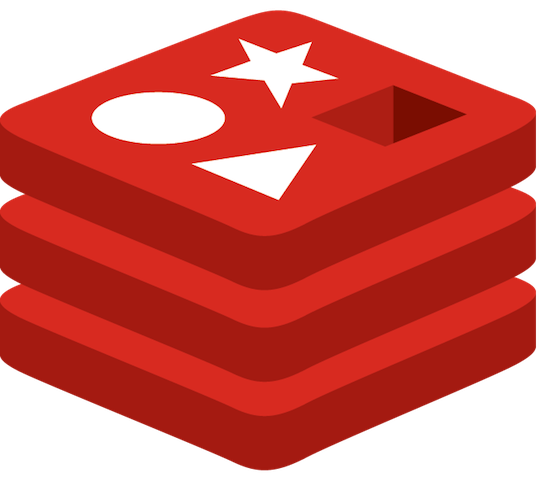 Redis
Node
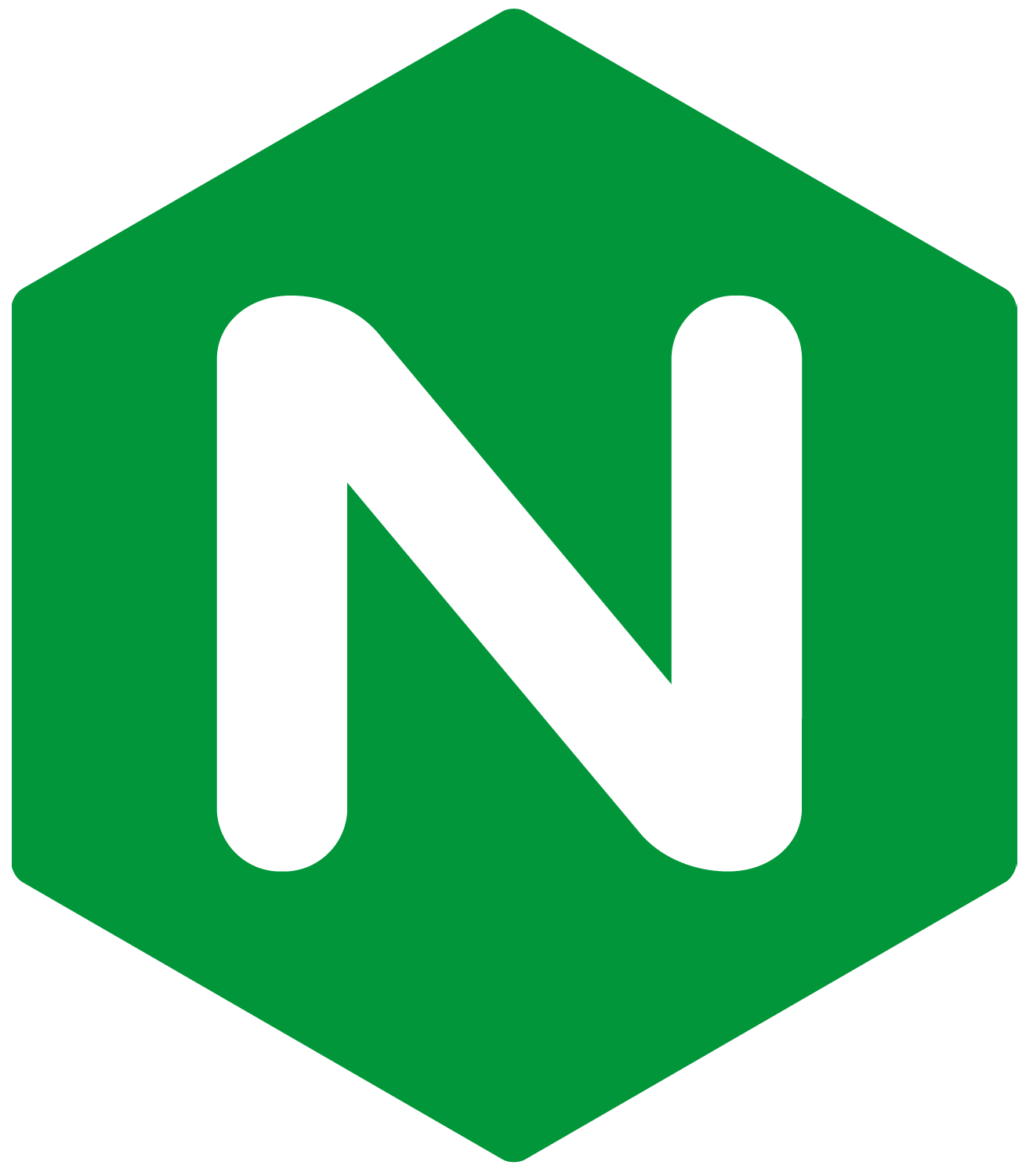 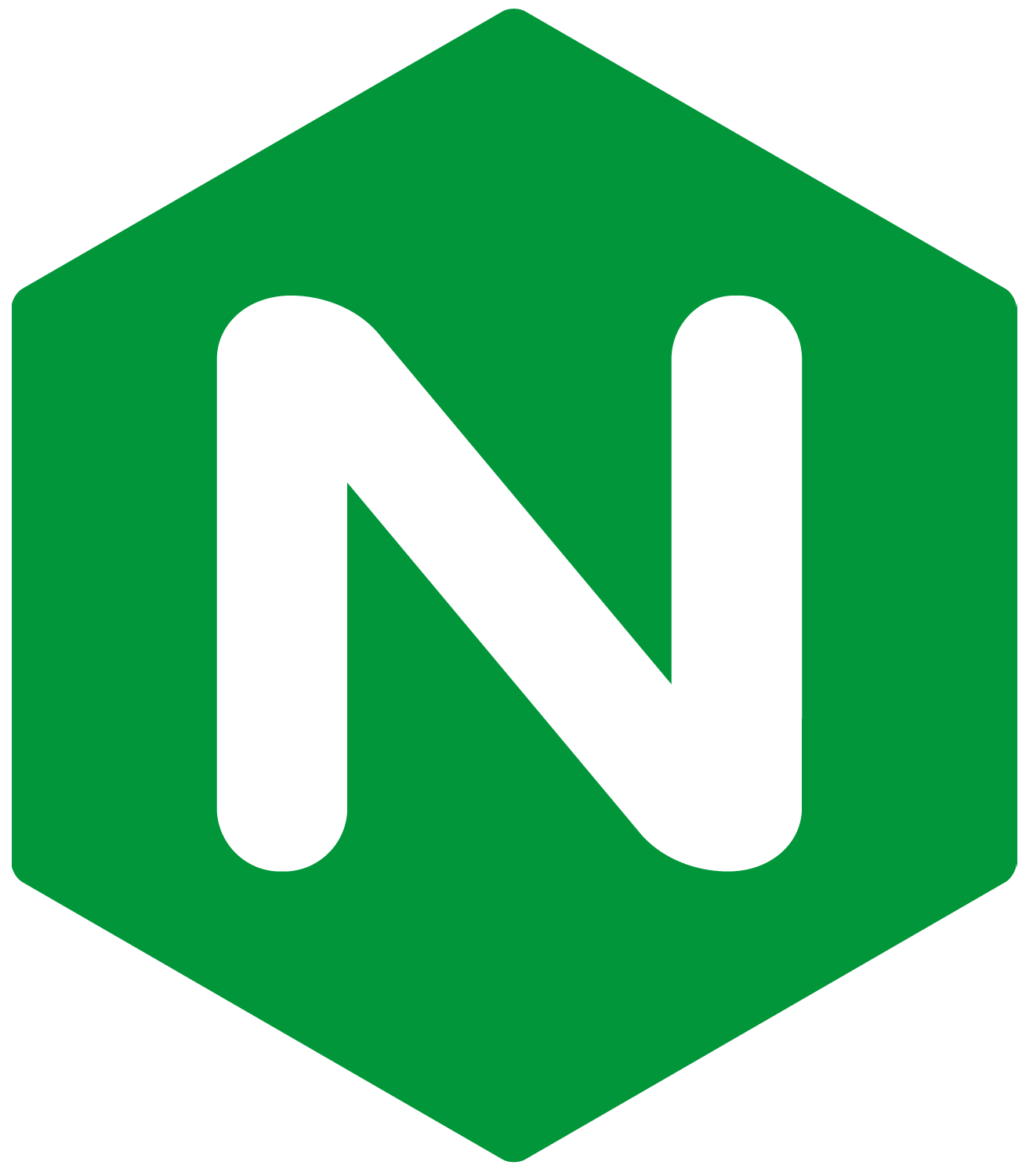 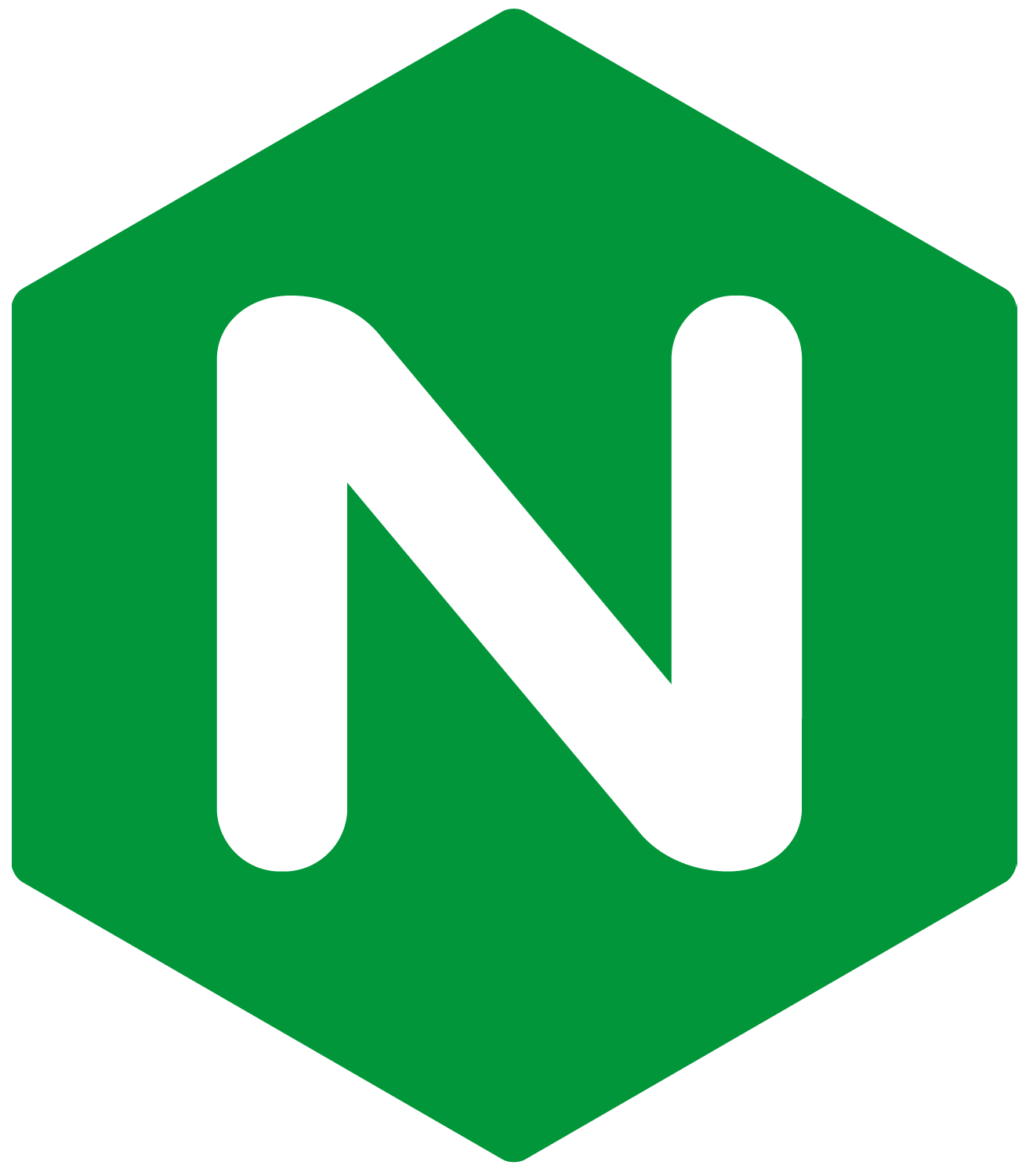 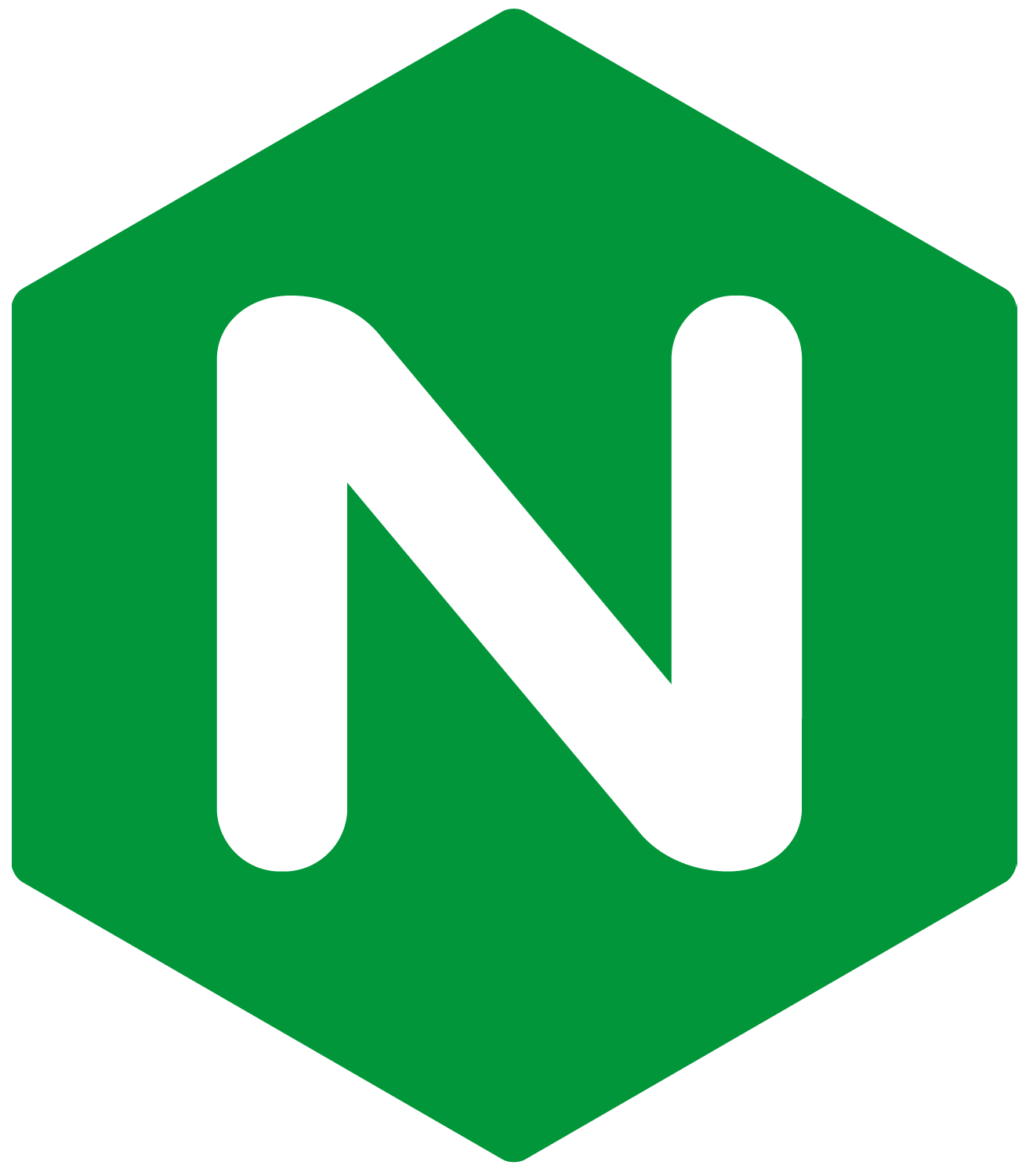 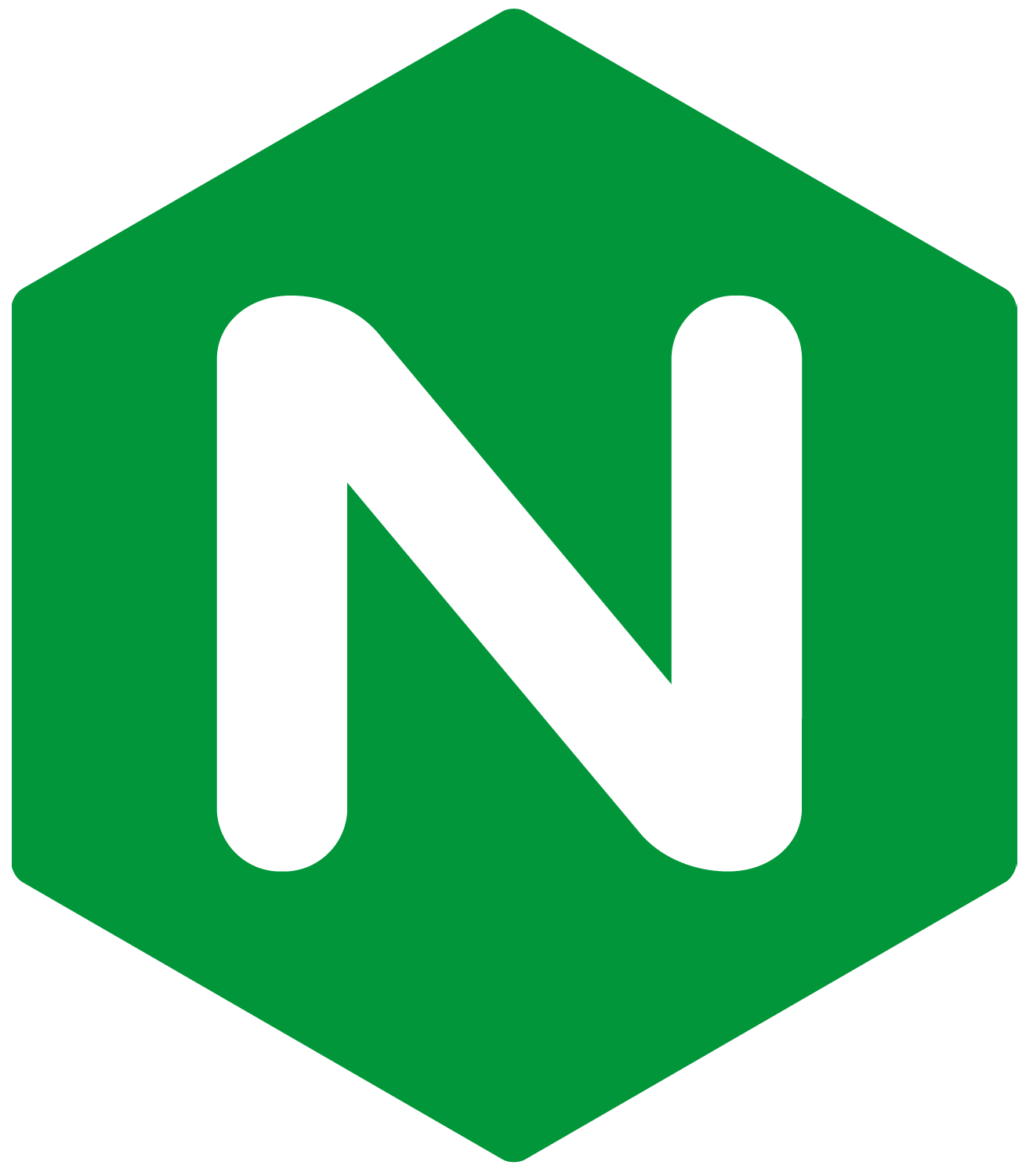 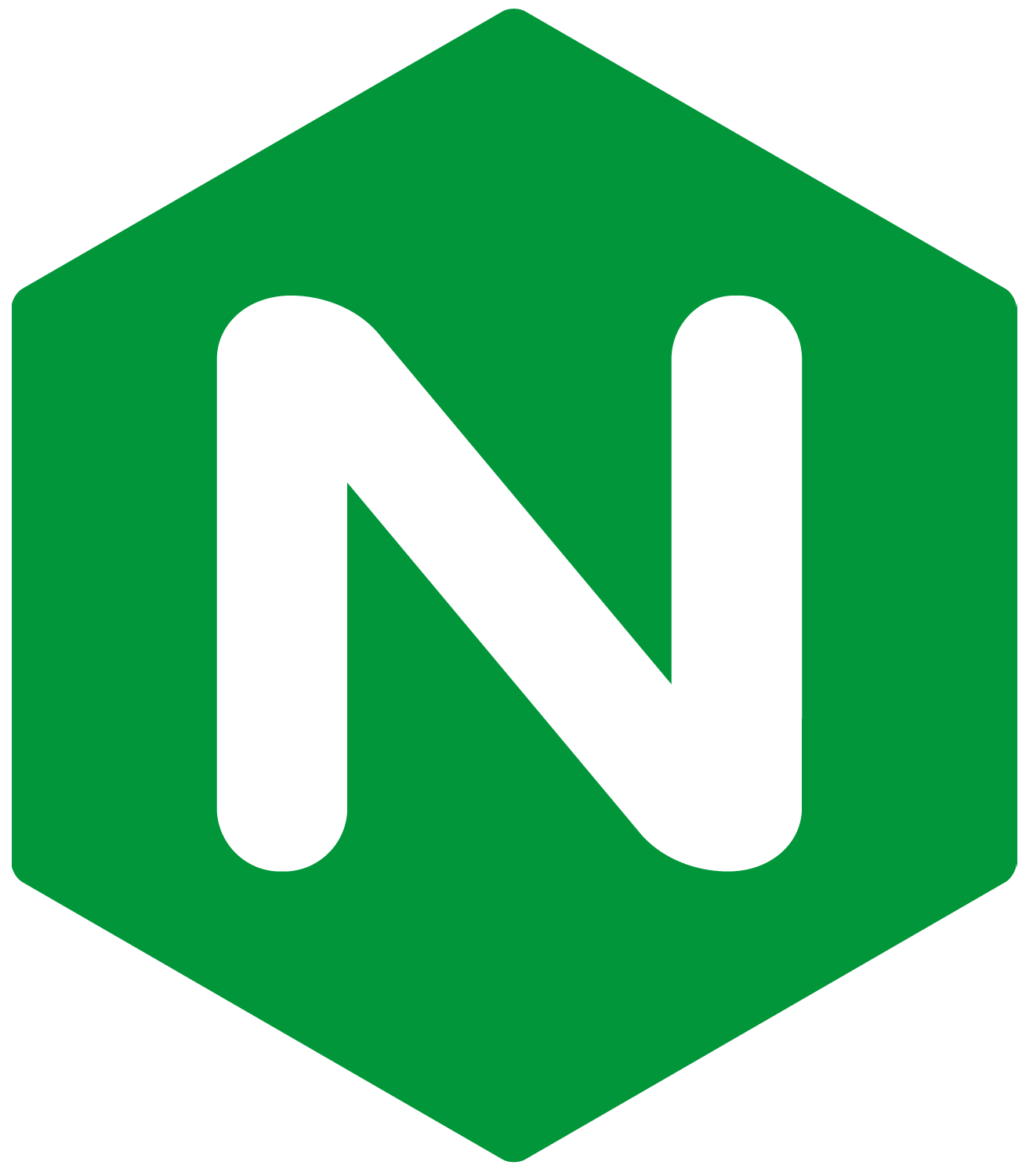 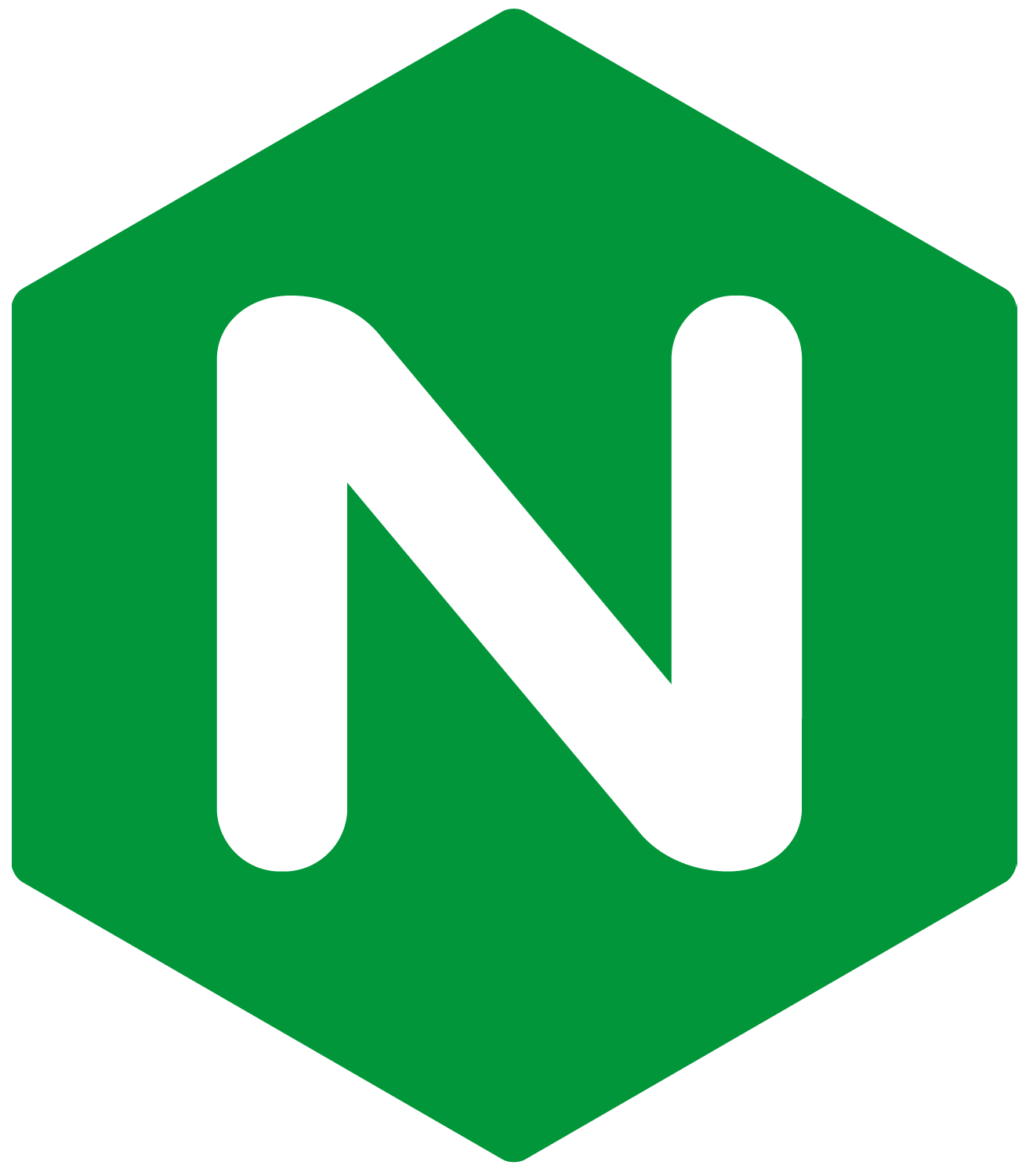 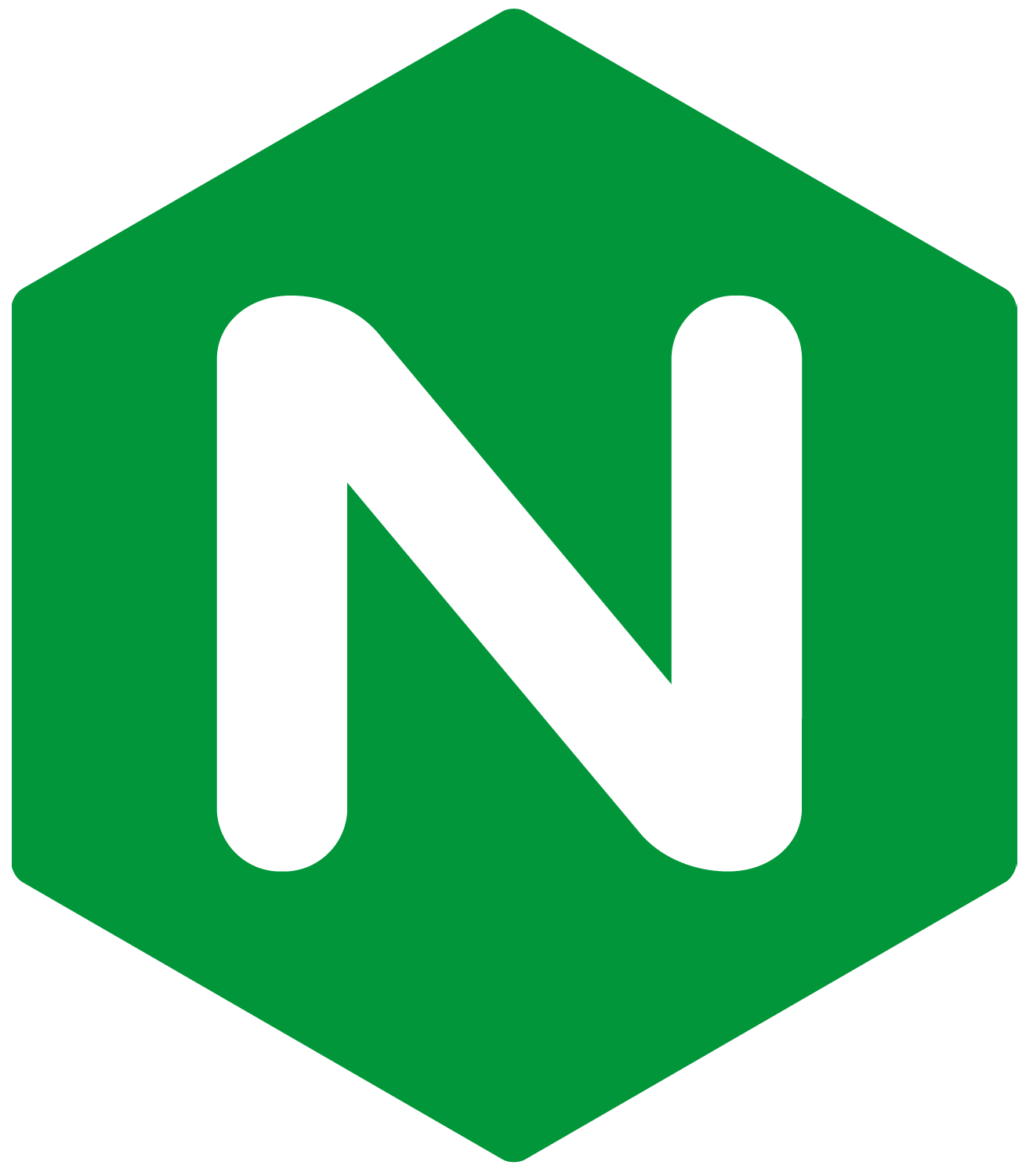 NGINX Web Servers
HTTP Client
Testbed 
Topology
Tail Response Time (DCTCP)
TLT keeps variance in response time low by mitigating timeouts.
Large Scale Simulation – FCT (DCTCP)
Baseline+PFC+TLT
Baseline+PFC
Baseline+TLP
Baseline
Baseline+200us RTOmin
Baseline+TLT
Average Background (ms)
Better
99.9%-ile Foreground (ms)
DCTCP
TLT reduces the 99.9%-ile FCT of foreground incast flows by up to 81%.
Large Scale Simulation – FCT (RDMA)
Baseline+PFC+TLT
Baseline+PFC
Baseline
Baseline+TLT
Average Background (ms)
Average Background (ms)
Average Background (ms)
Better
Better
Better
99.9%-ile Foreground (ms)
99.9%-ile Foreground (ms)
99.9%-ile Foreground (ms)
HPCC
DCQCN+SACK
DCQCN+IRN
TLT reduces the 99.9%-ile FCT of foreground incast flows by up to 69%.
Large Scale Simulation – Timeouts / PFC
Baseline+PFC+TLT
Baseline+PFC
Baseline+TLP
Baseline
Baseline+200us RTOmin
Baseline+TLT
0
0
0.09
0
DCQCN
+IRN
HPCC
+SACK
DCQCN
+SACK
HPCC
+SACK
DCQCN
+IRN
DCQCN
+SACK
# of PFC PAUSE Frames
# of Retransmission Timeouts
TLT virtually eliminates timeouts and greatly reduces the number of PFC PAUSE.
Conclusion
TLT is a building block for existing datacenter transports to eliminate congestion timeouts. 
TLT achieves timeoutlessness by making important packets lossless in the network. 
Code: https://github.com/kaist-ina/ns3-tlt-tcp-public
Sender
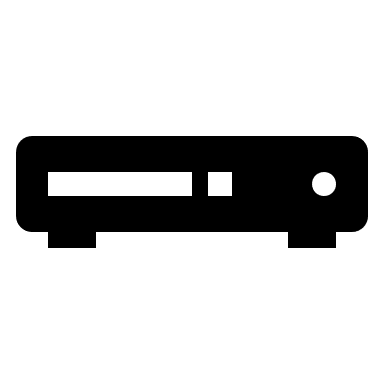 Switch
Receiver
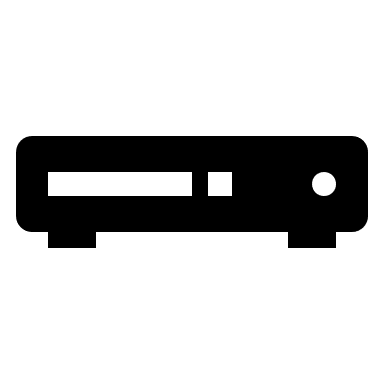 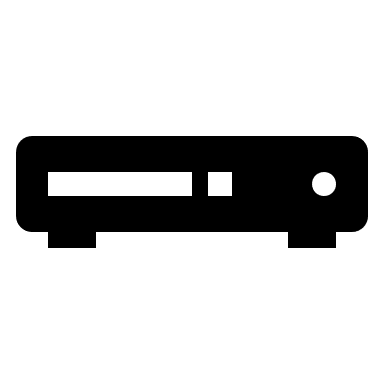